https://wordwall.net/ar/resource/4467052
الجهاز البولي
https://wordwall.net/ar/resource/574143
https://wordwall.net/ar/resource/574143
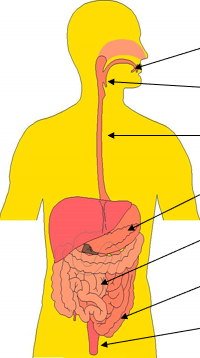 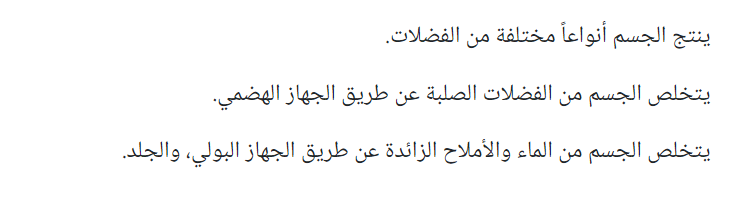 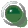 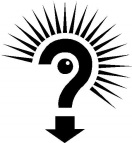 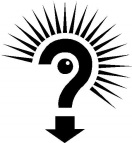 مساعدة
مساعدة
خروج
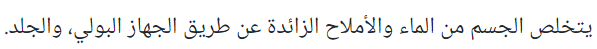 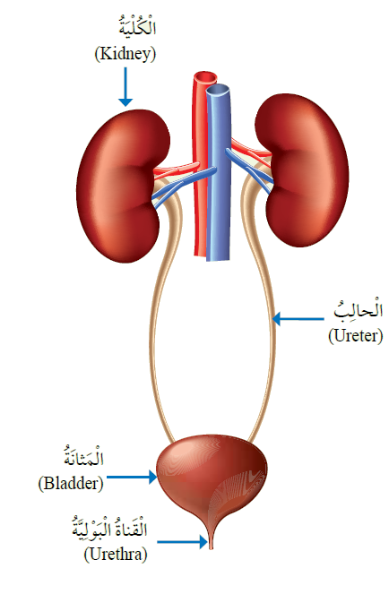 الجهاز البولي
هل عرفت الآن اسم هذا الجهاز ؟
 
نعم هذا الجهاز هو الجهاز البولي.

فدعنا نذهب في رحلة داخل هذا الجهاز العجيب .
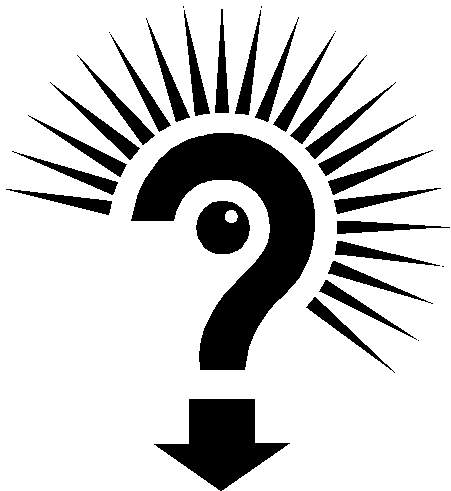 مساعدة
خروج
الجهاز البولي
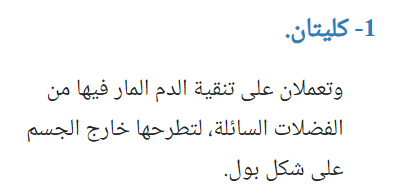 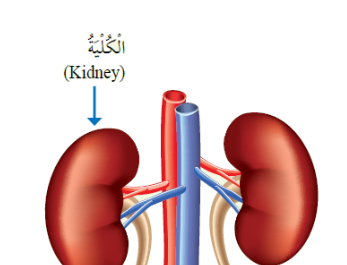 .
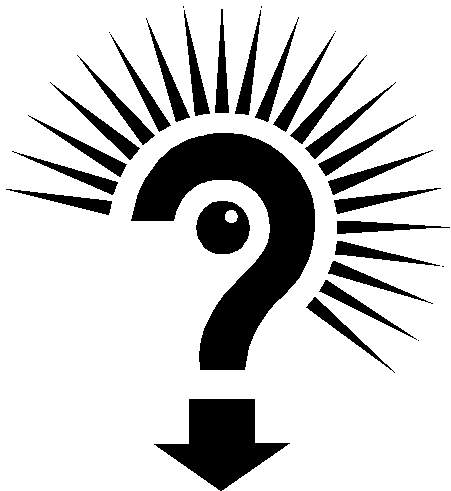 مساعدة
خروج
الجهاز البولي
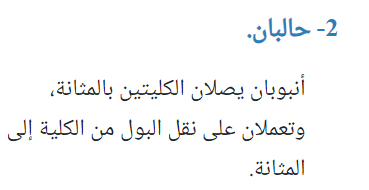 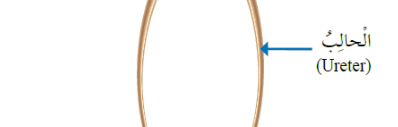 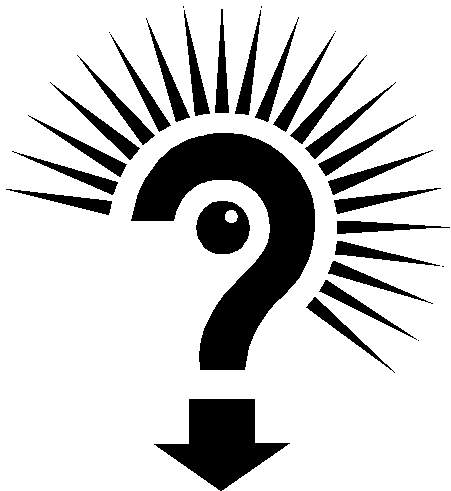 مساعدة
خروج
الجهاز البولي
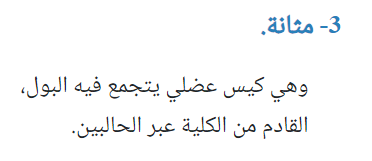 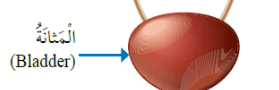 .
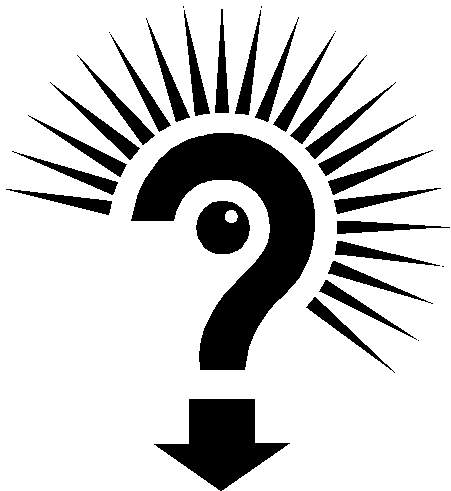 مساعدة
خروج
الجهاز البولي
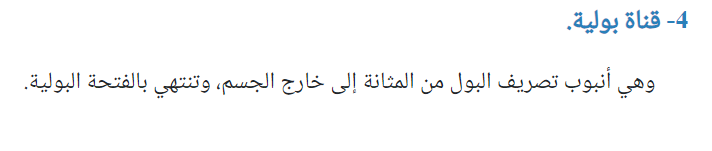 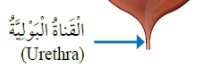 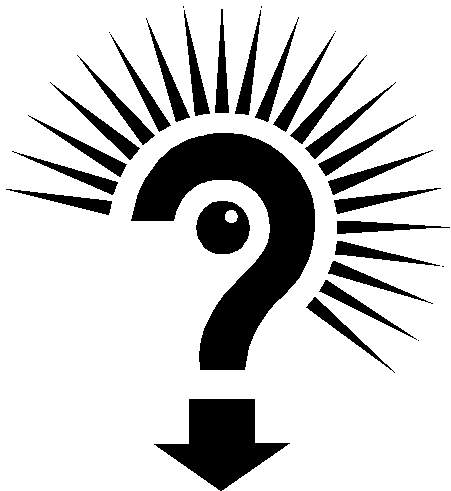 مساعدة
خروج
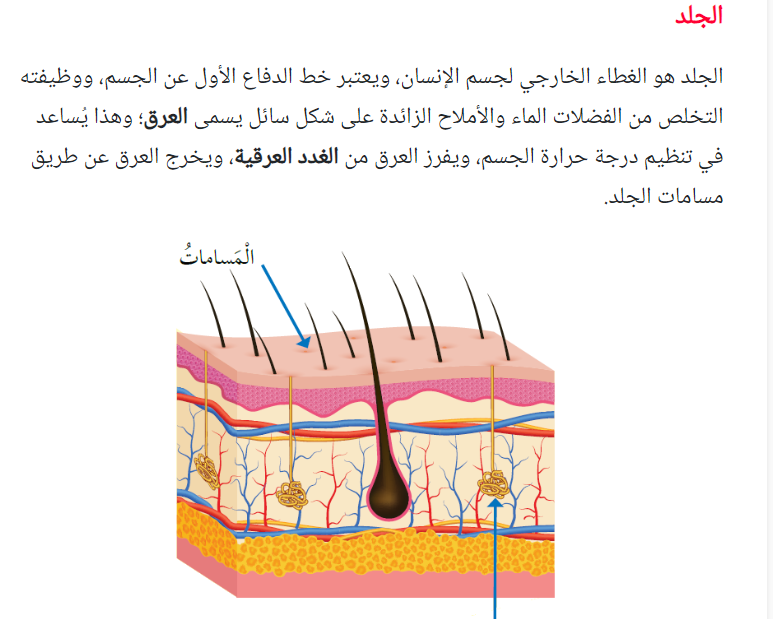 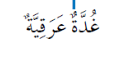 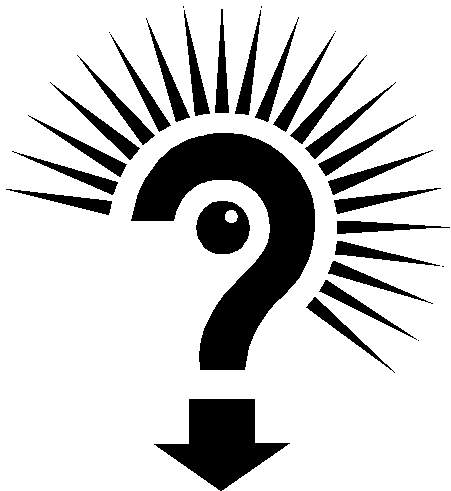 مساعدة
خروج
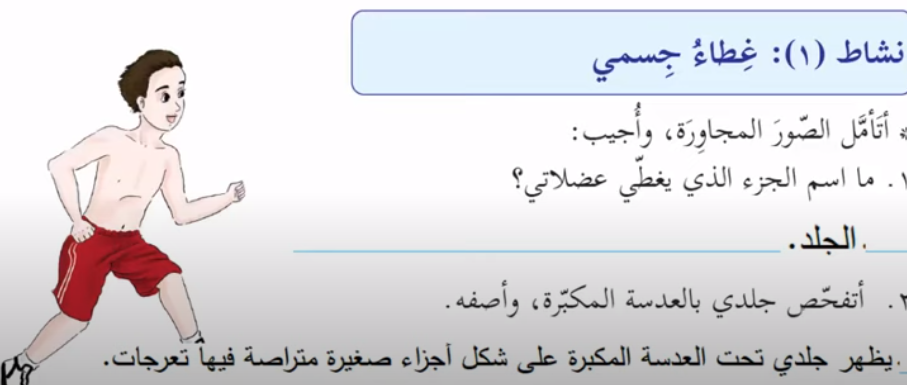 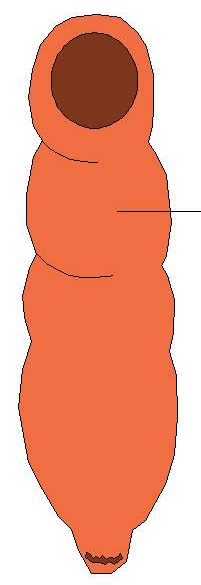 الجهاز الهضمي
فتحة الشرج : 

صفاته : 

وظيفته :
أخر عضو في الجهاز الهضمي .
به عضلات ارادية للتحكم في إخراج الطعام المتبقي من عملية الهضم .
طرد الطعام خارج الجسم .
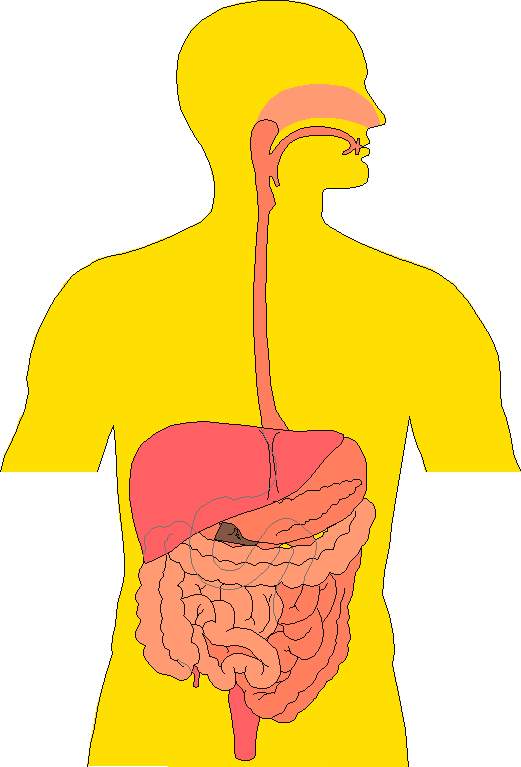 فتحة الشرج
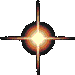 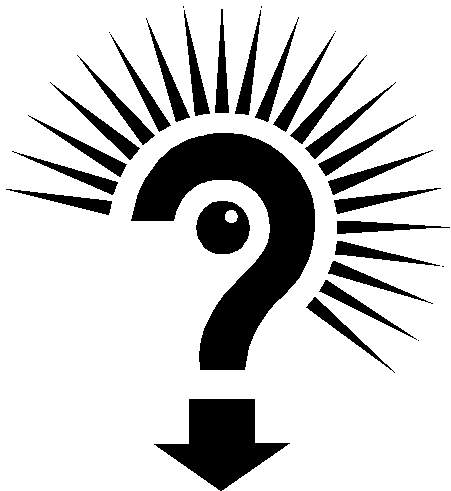 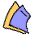 مساعدة
خروج
وظيفة  الجلد
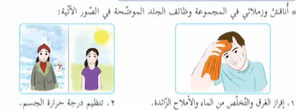 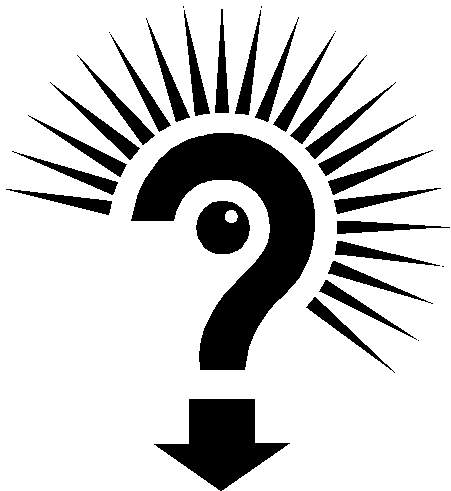 مساعدة
خروج
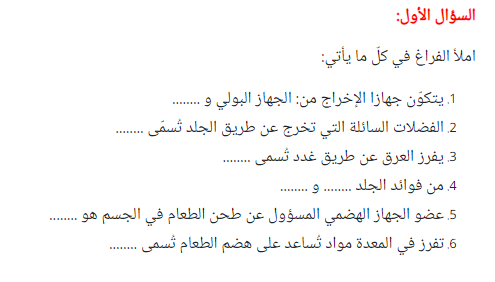 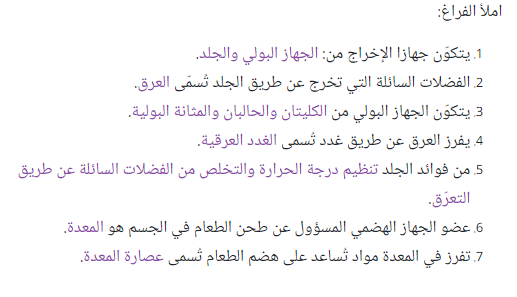 س2: ضع علامة صح أمام العبارة الصحيحة وعلامة خطأ أمام العبارة الخاطئة فيما يلي :
تقوم المعدة بهضم الطعام ثم ينتقل إلى الأمعاء الغليظة .
ينتقل الطعام من الفم إلى المريء ثم البلعوم .
جميع الأسنان في الفم متشابهة .
تقوم الأمعاء الدقيقة بإكمال هضم الطعام بعد المعدة .
الجلد
خطأ
خطأ
خطأ
صح
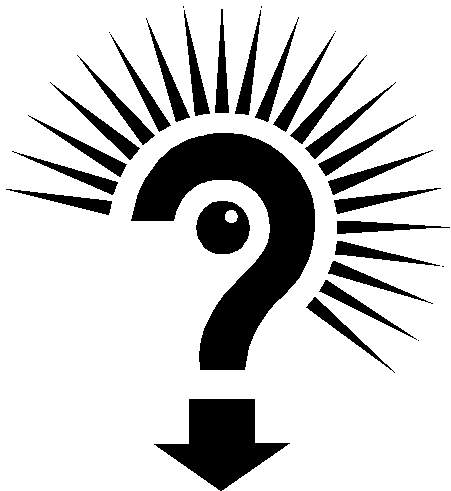 مساعدة
خروج
أكتب اجزاء الجهاز البولي
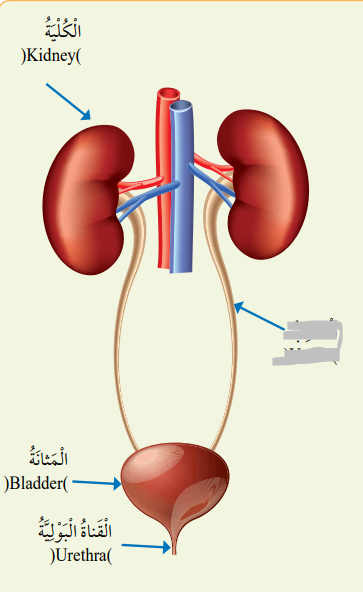 الكلية
س3: تتبع مسار اللقمة داخل الجهاز الهضمي بدءاً من الفم .
الاجابة صفحة 27 كم كتاب الطالب
الحالبان
المثانة
القناة البولية
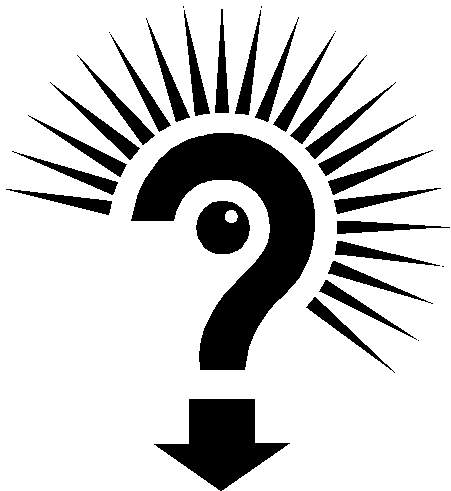 مساعدة
خروج